Maths
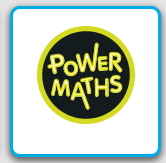 Hi Red group 

WALT: find angles in a triangle.
Warm-up
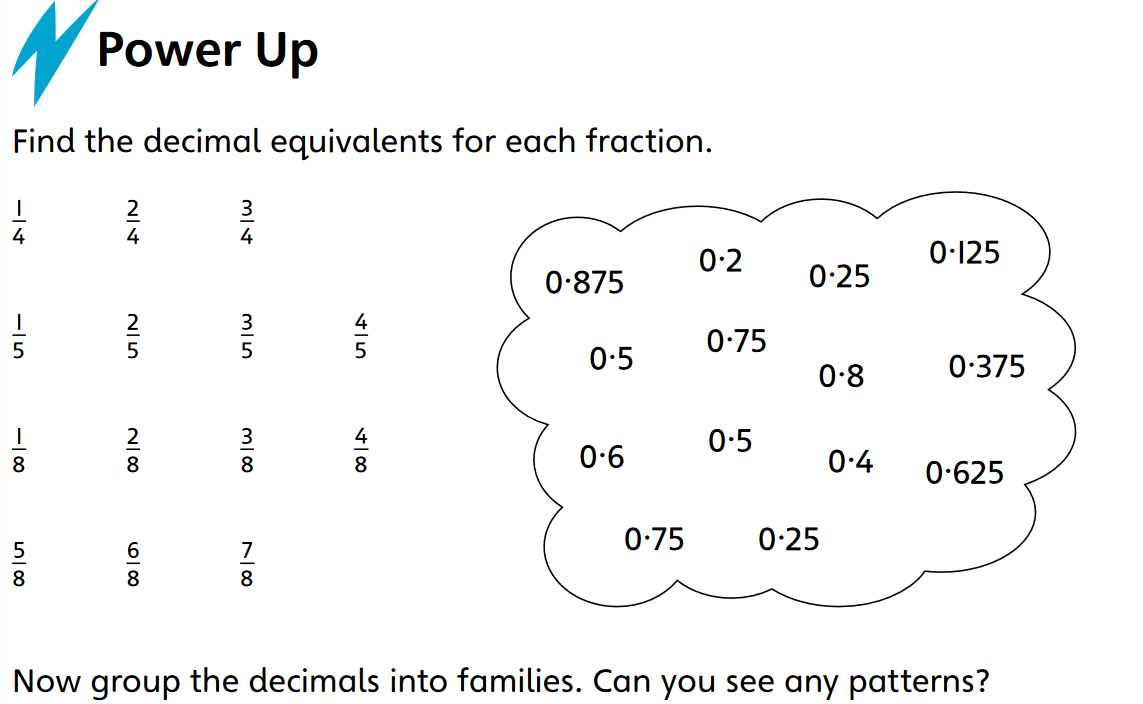 If video does not play, follow this link and click Summer Term week 1 lesson 2 – angles in a triangle
If video does not play, follow this link and click Summer Term week 1 lesson 2 – angles in a triangle
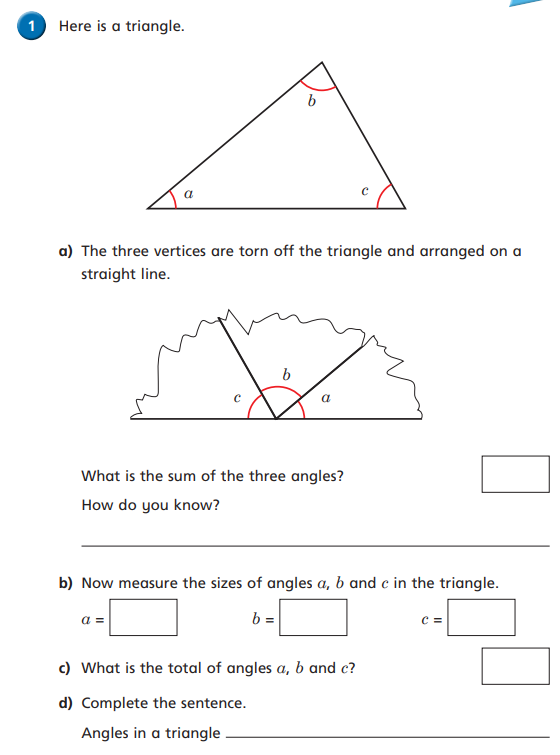 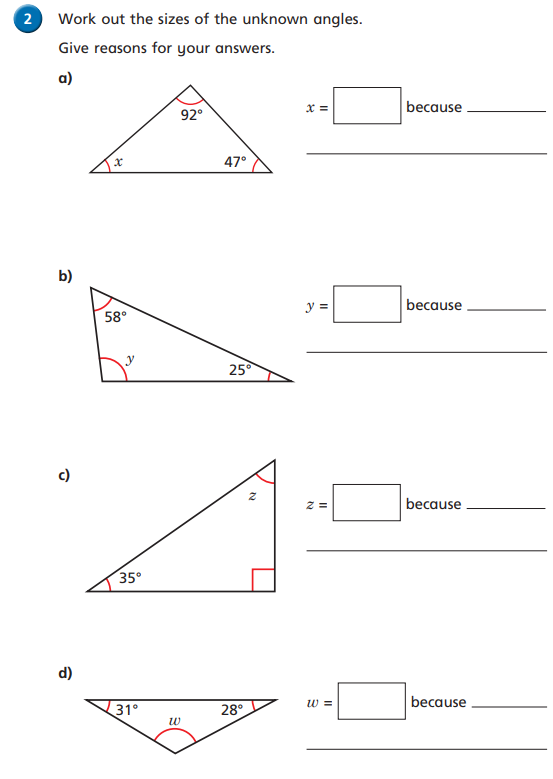 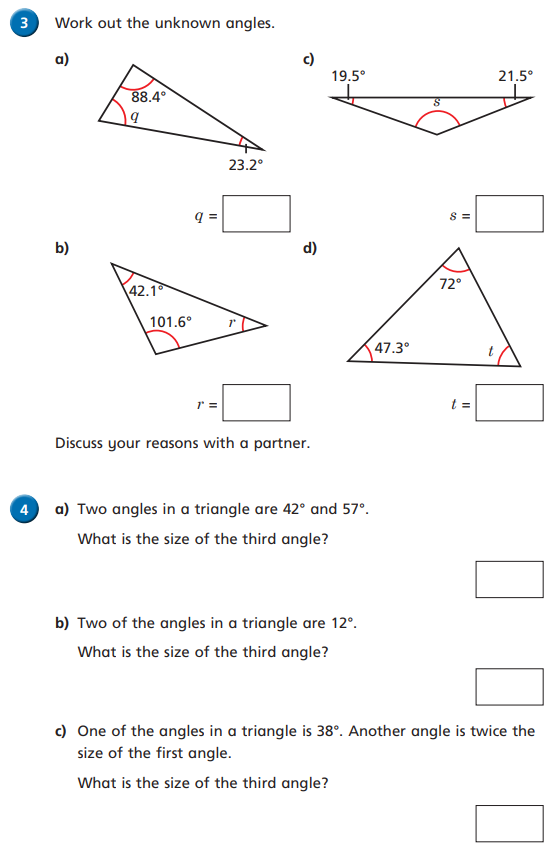 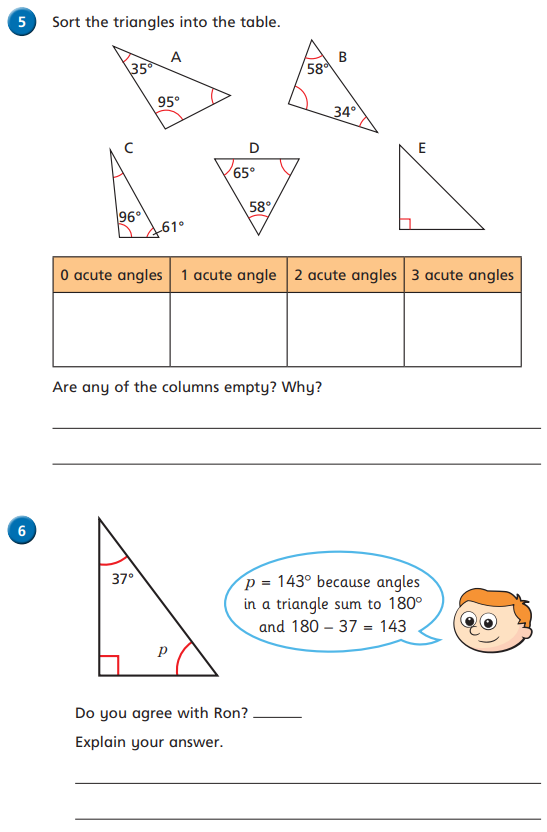 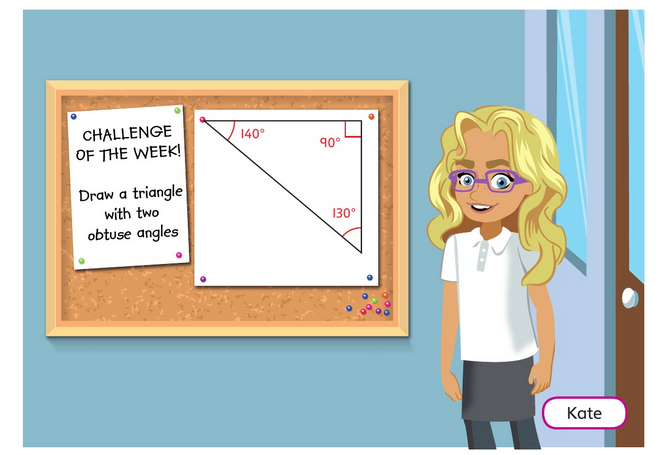 a) Is the challenge possible?

b) Has Kate correctly solved the problem with her answer?
Answers:
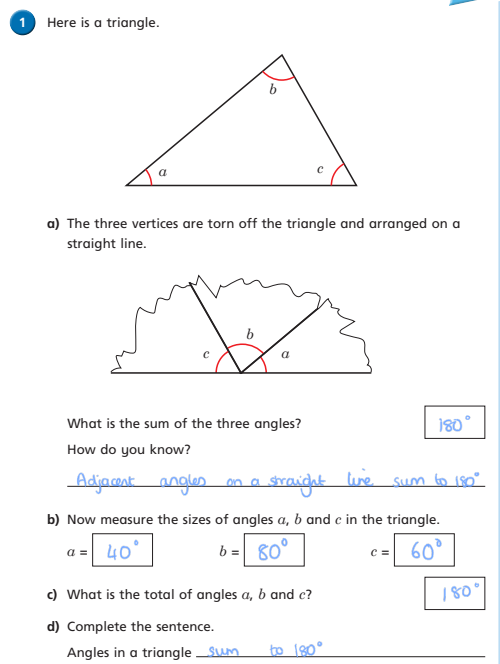 Answers:
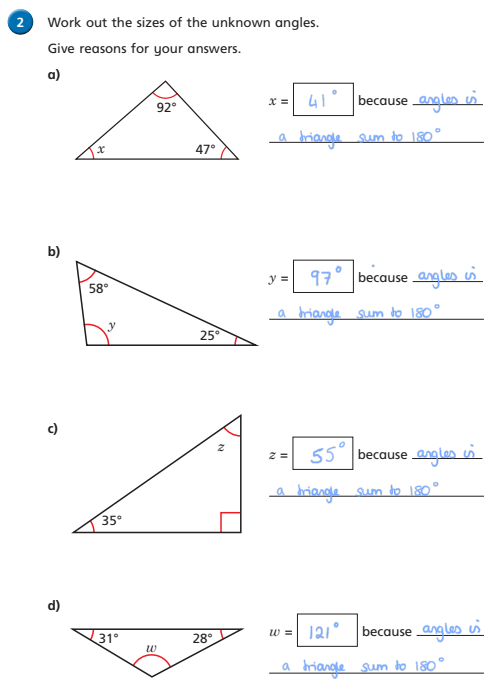 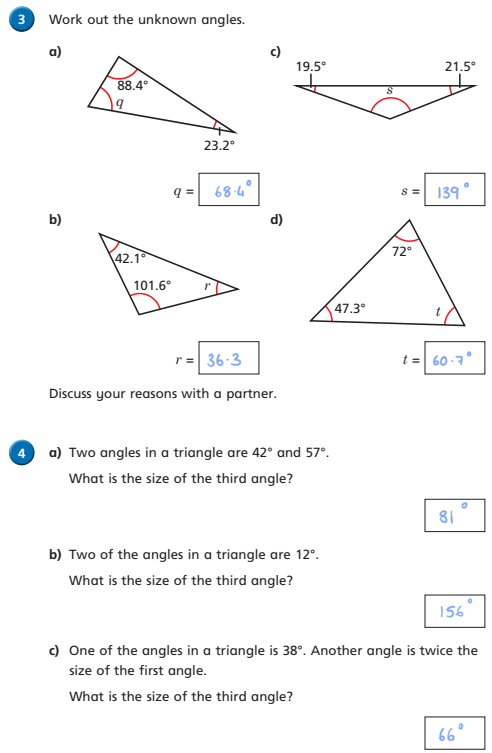 Answers:
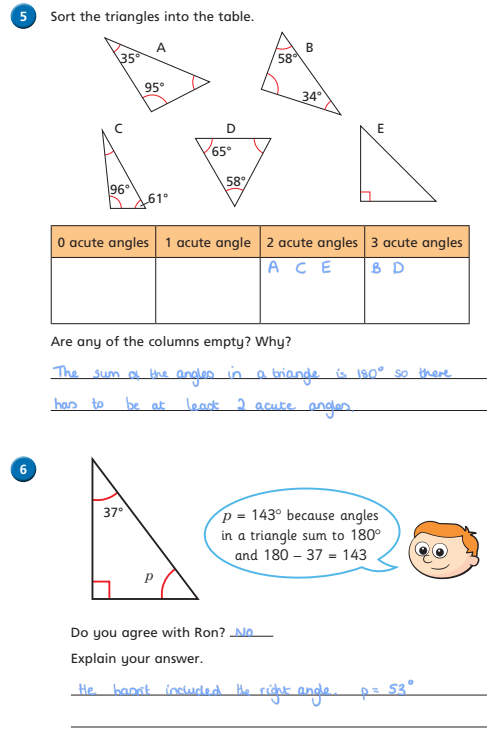 Answers:
Answers:
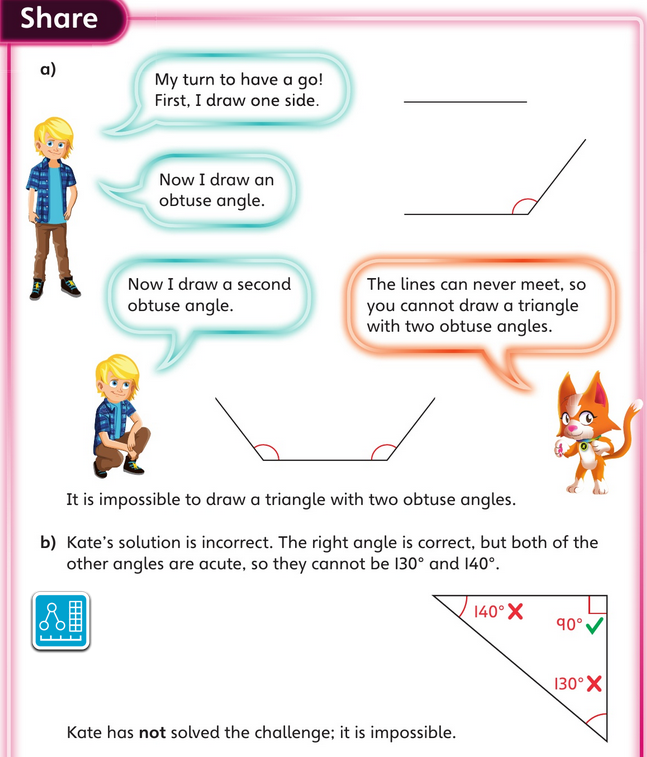